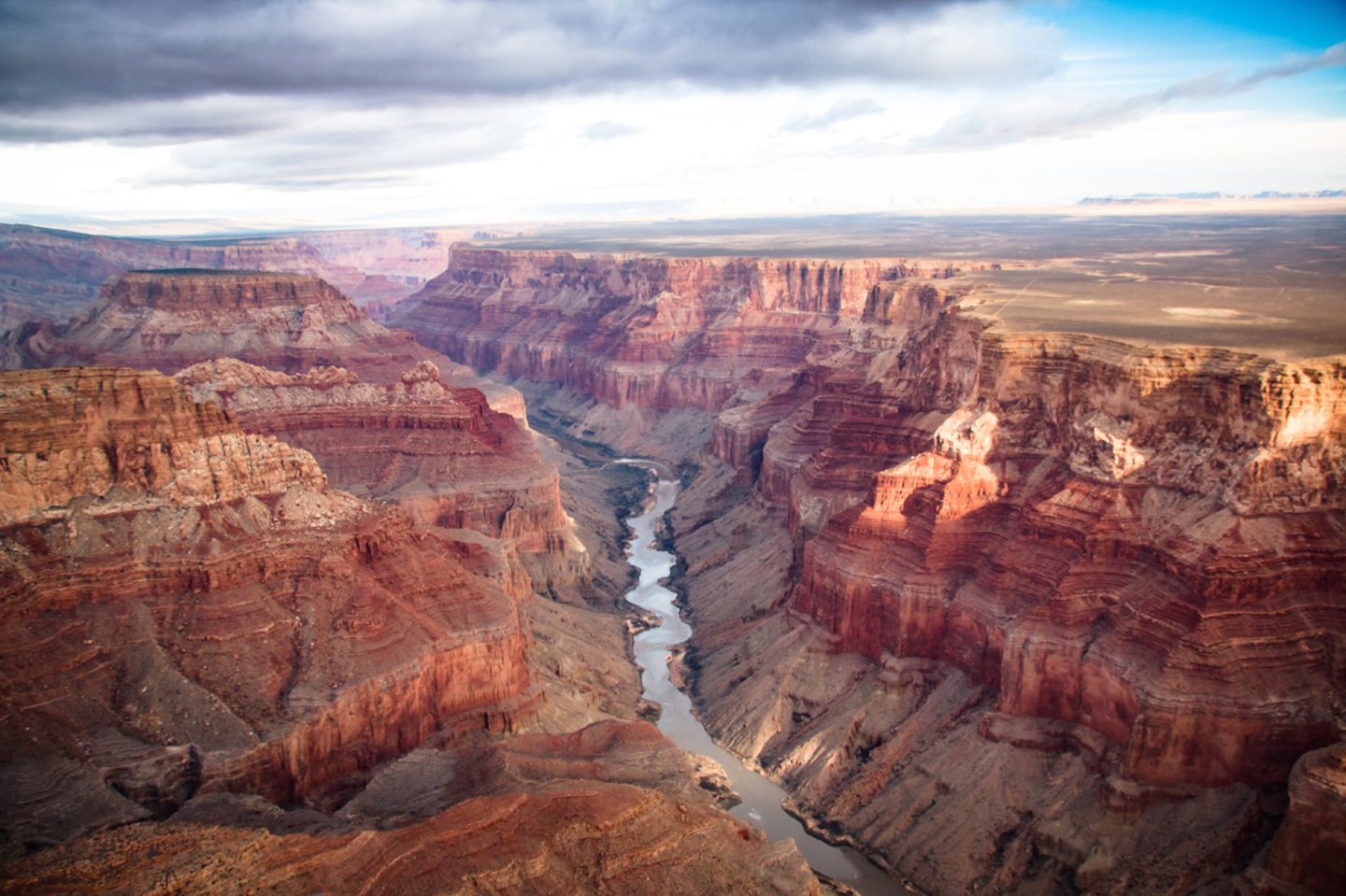 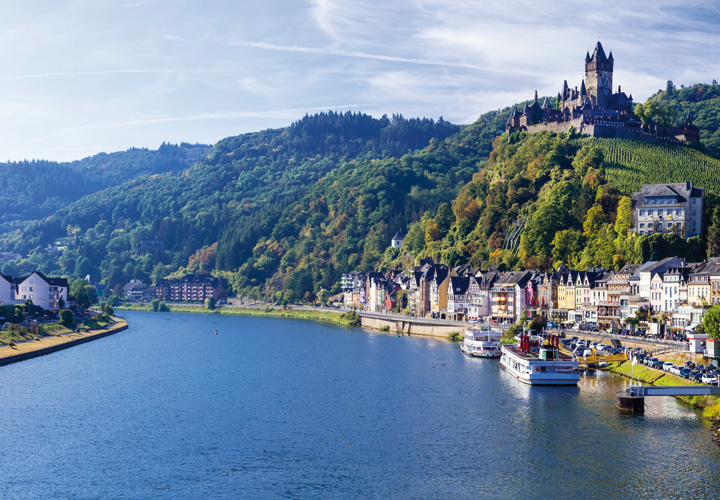 Hoe denk je dat dit reliëf is ontstaan?
Hoe lang heeft dat geduurd denk je?
Hoe ontstaan bergen eigenlijk?
Hoe verdwijnen ze weer?
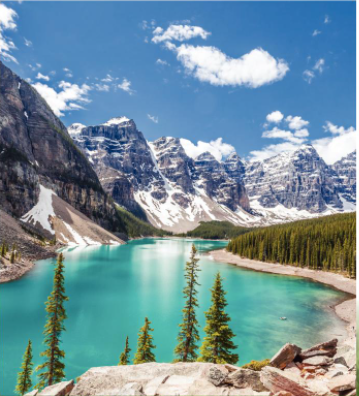 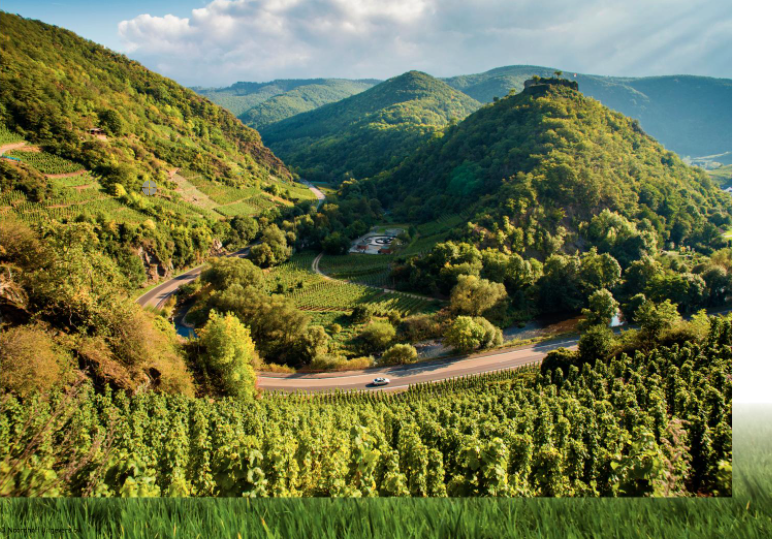 Hoe gebergten slijten en afvlakken
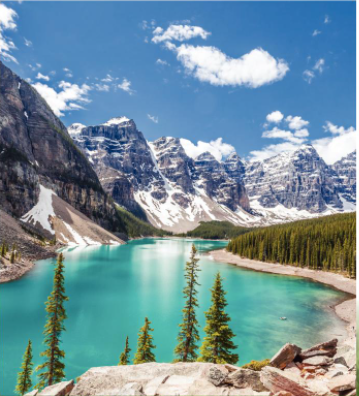 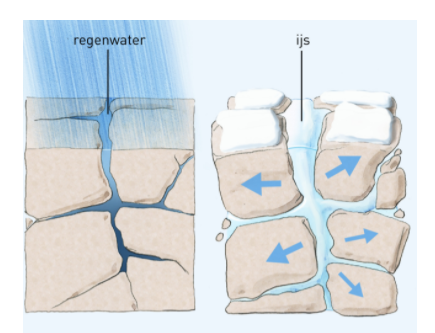 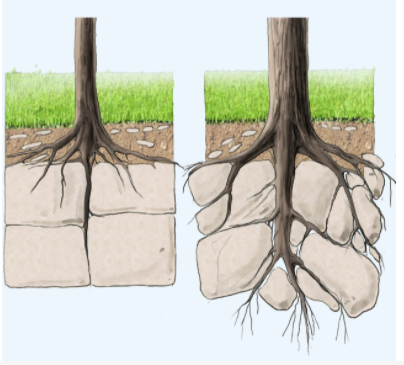 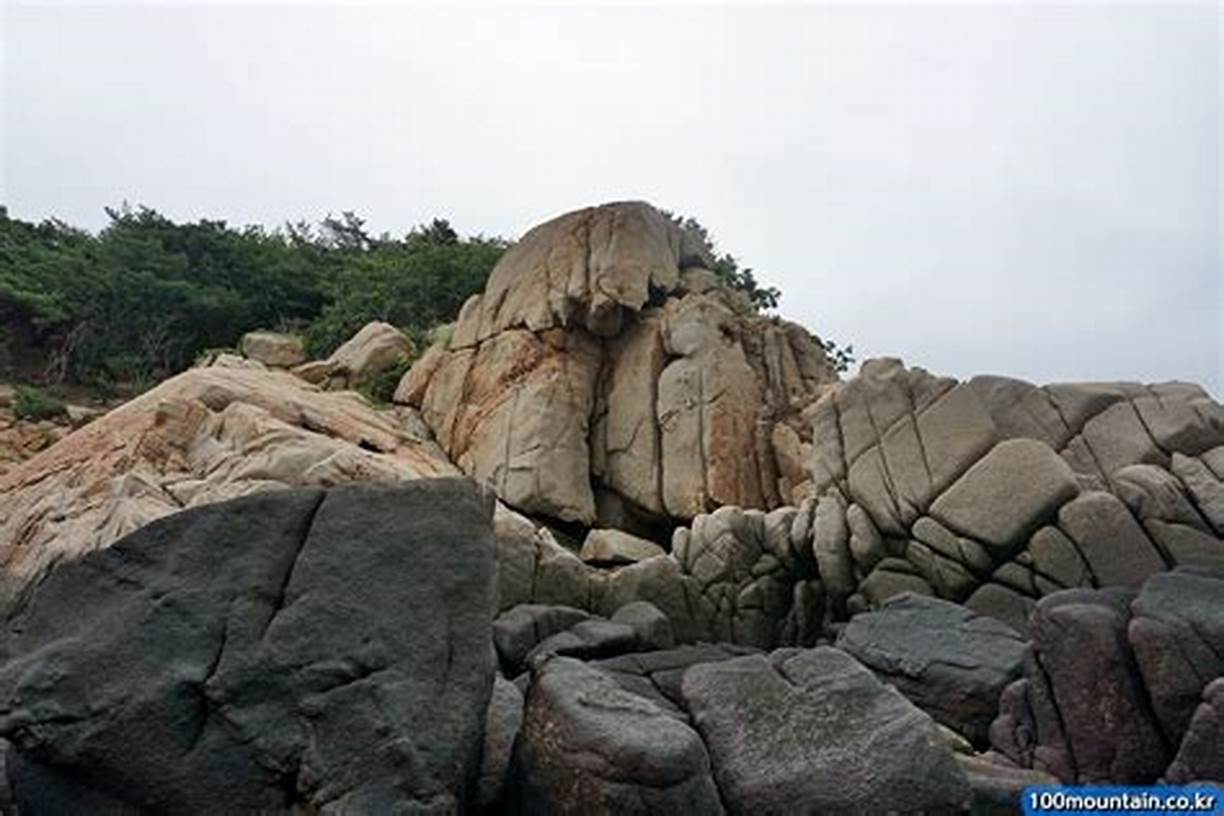 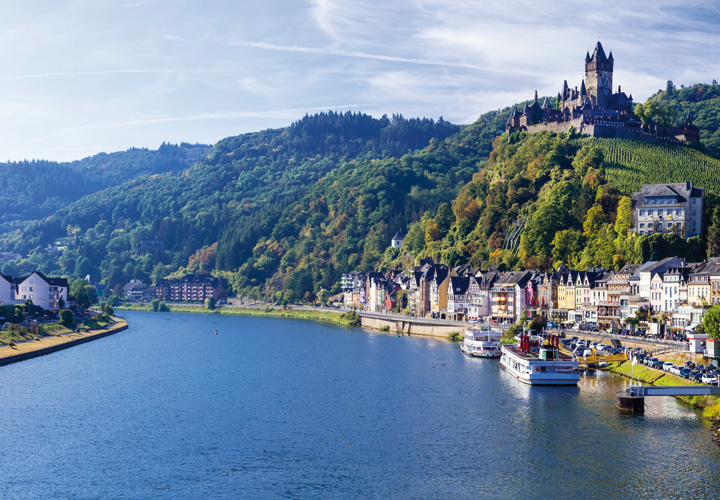 Verwering (aantekening)
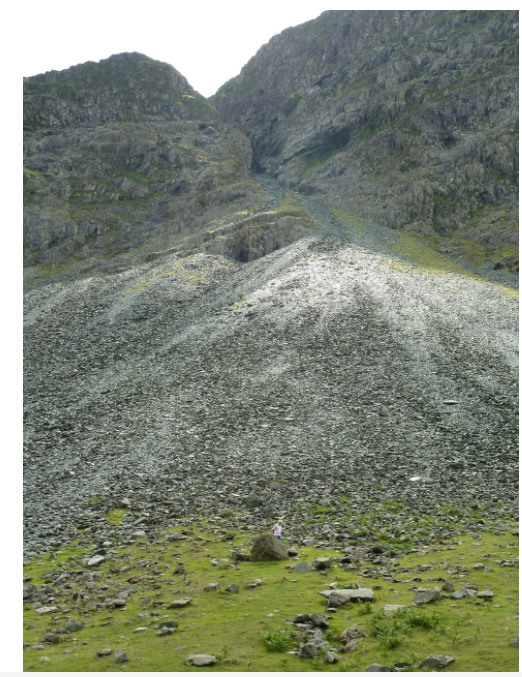 Verwering: Het kleiner worden en afbrokkelen van gesteente door:
1. Spleten in rotsen die vullen met water
Temperatuurverschillen (vriezen en dooien) zorgen voor uitzetten en krimpen van gesteente
2. Wortels van planten en bomen
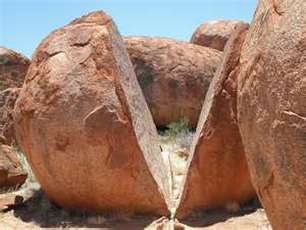 Puinhelling
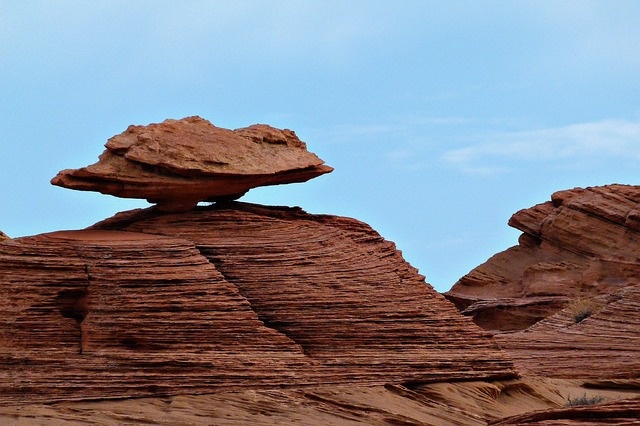 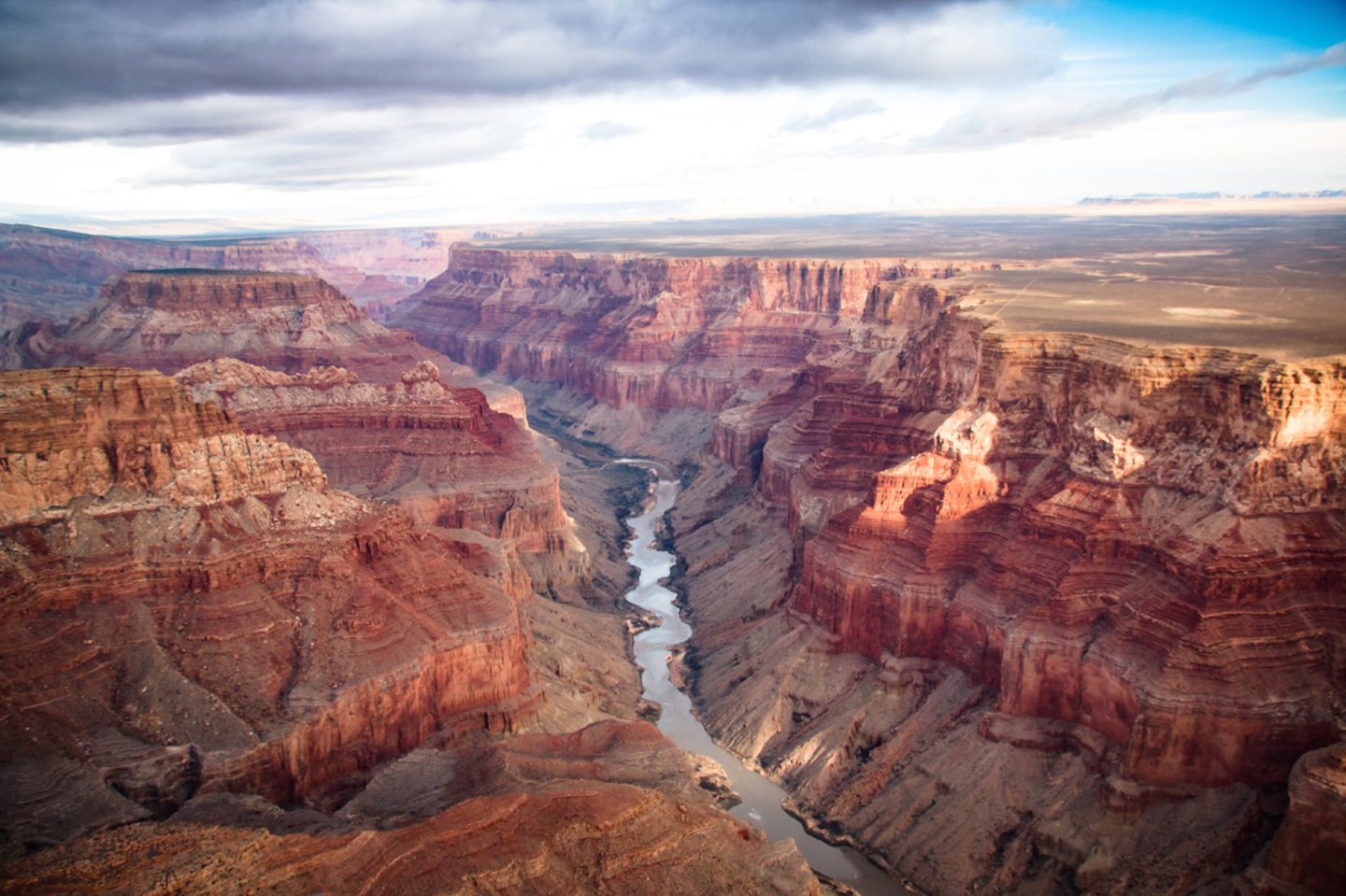 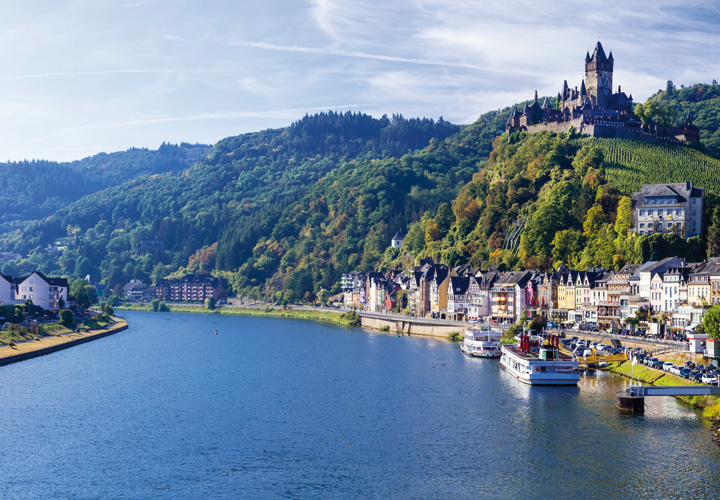 Hoe denk je dat dit reliëf is ontstaan?
Erosie
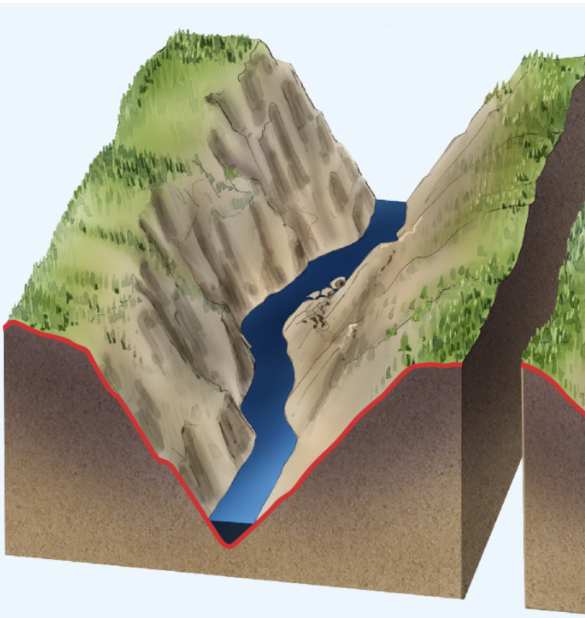 Het afschuren van gesteente door de wind of water of ijs
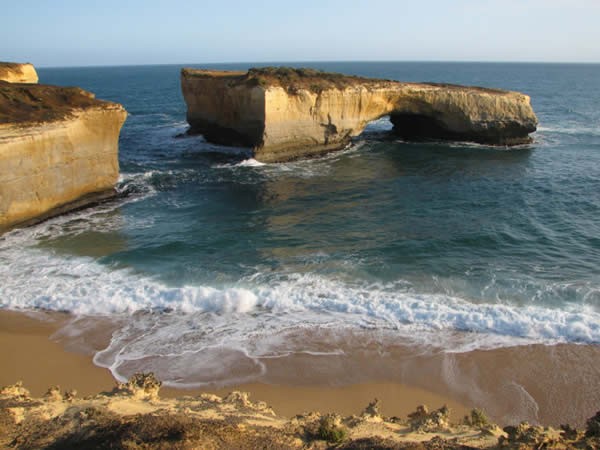 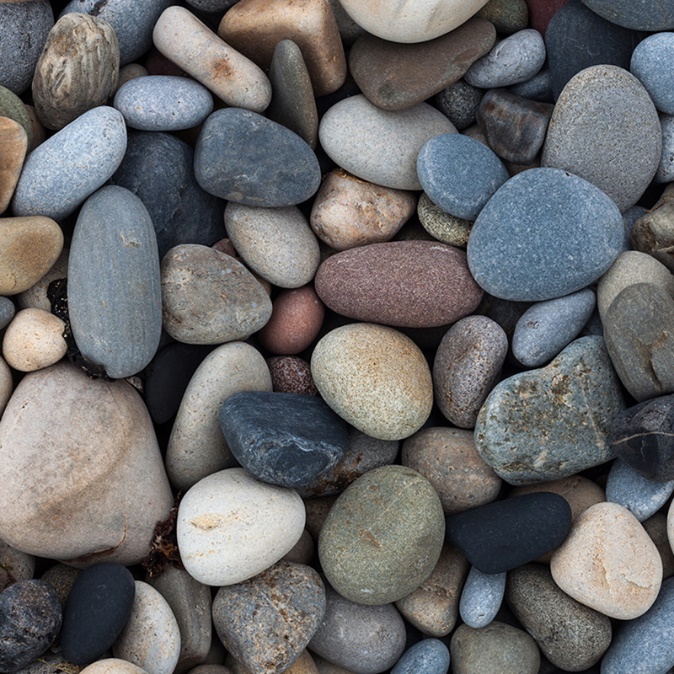 Hoe lang heeft dat geduurd denk je?
Is Genesis History? - Watch the Full Film – YouTube